Arquitecturas para después de una guerra:
La vivienda en la España franquista.
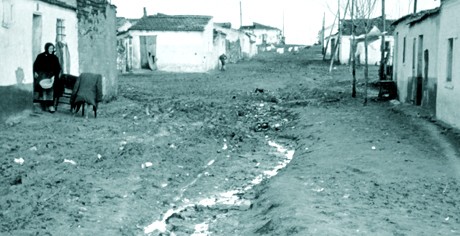 Espacios del régimen de deducción
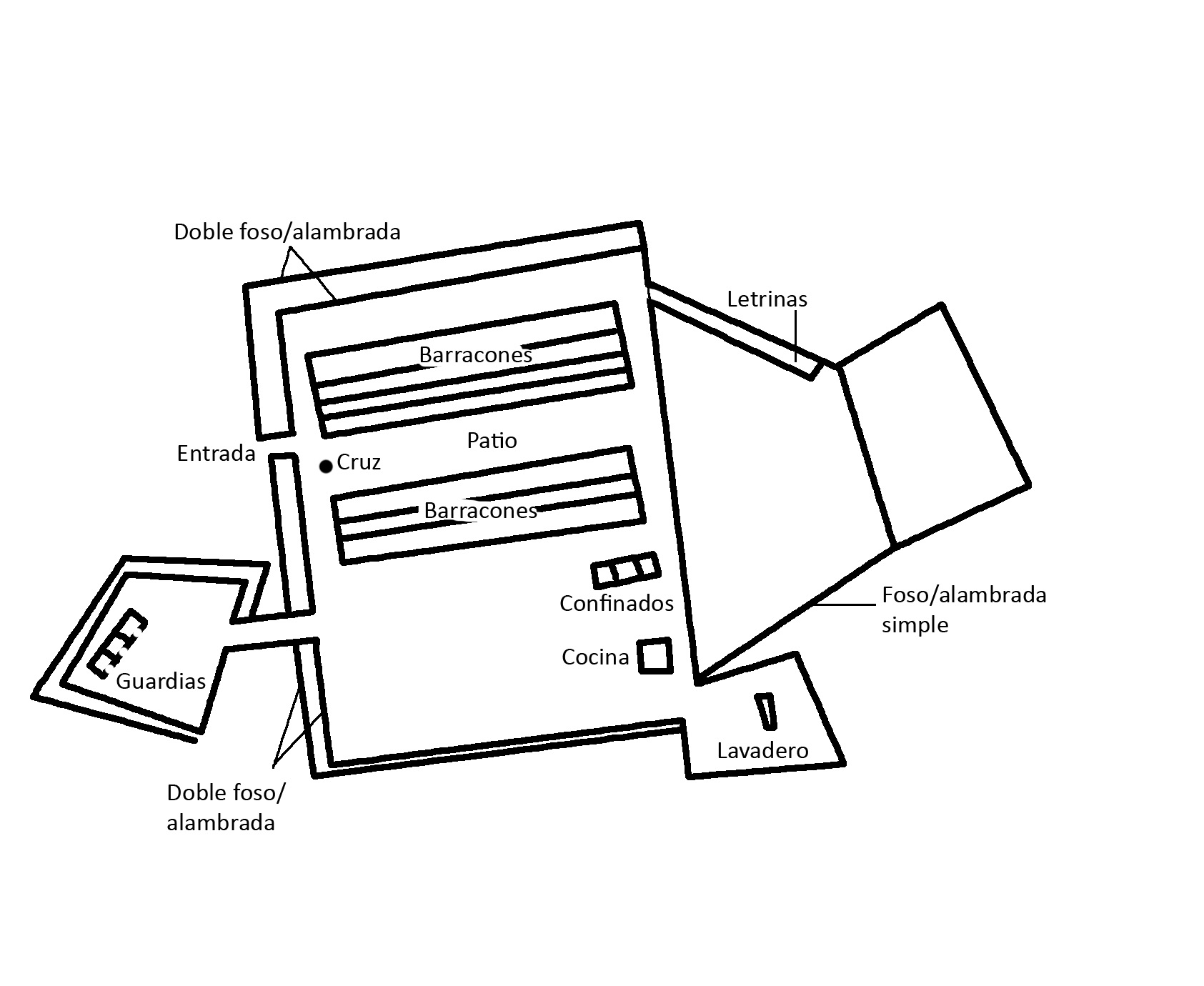 Fosas comunes
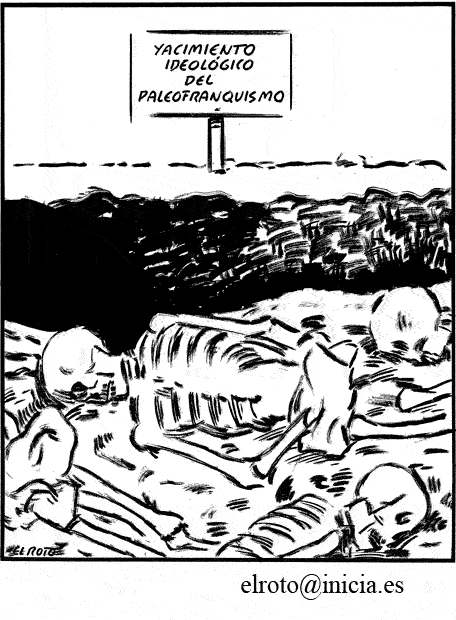 Campos de concentración
Espacios del régimen de producción
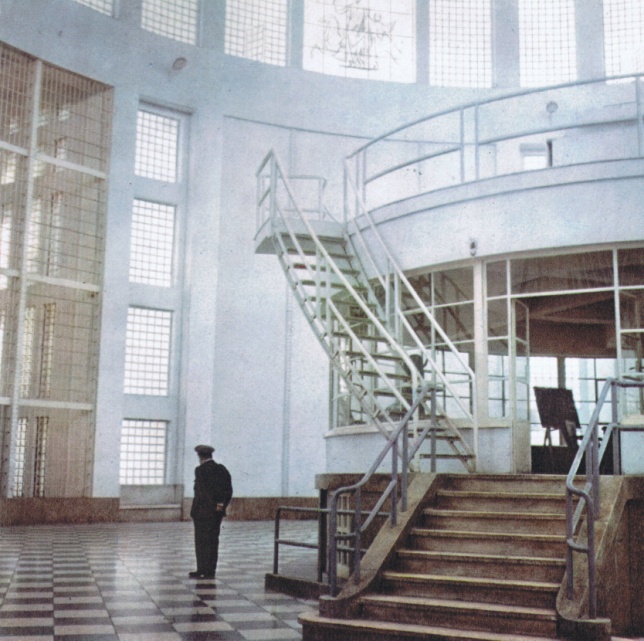 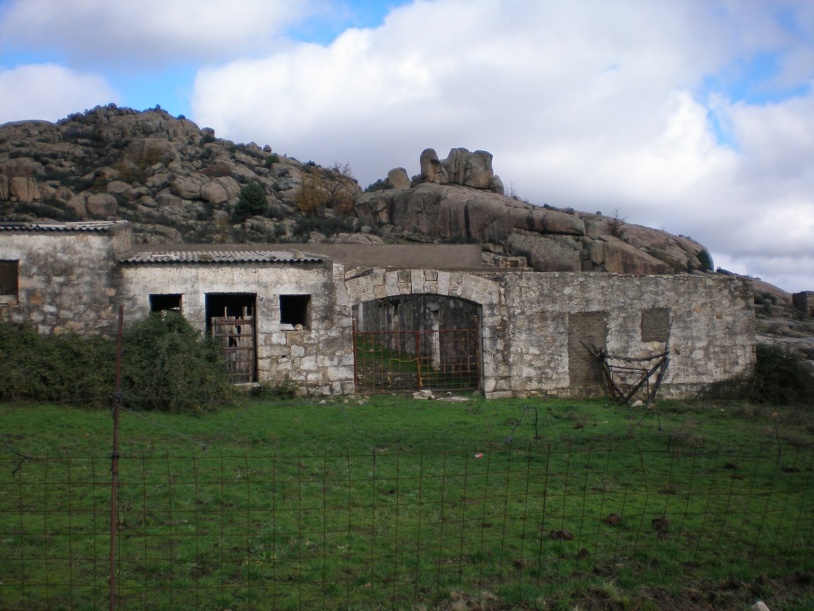 Confinamiento
Orden social y monumentalización
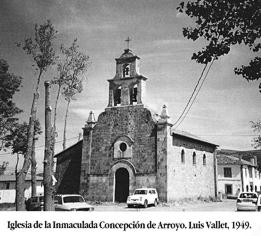 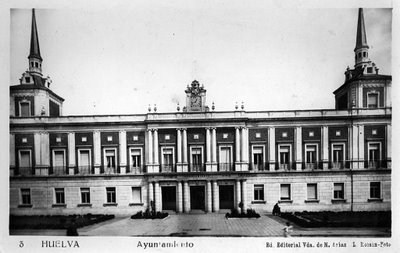 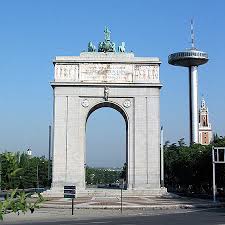 La vivienda durante el periodo de autarquía
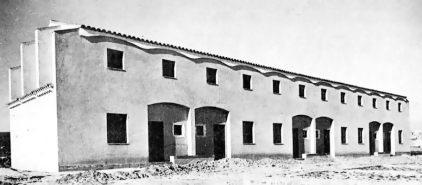 Bloque de 6 viviendas “abovedadas”
Luis Moya, 1942.
Colonia de Almendrales, Usera (Madrid)
La vivienda durante el “milagro económico”
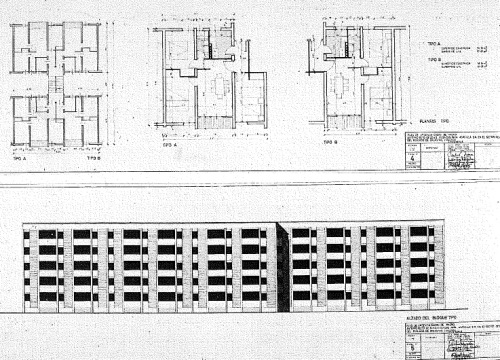 Planta y alzado de las viviendas del Poblado Dirigido de Orcasitas (Madrid)
Ruiz Hervás, Lozano, Leoz y Pintado, 1956.
Infravivienda y chabolismo durante el franquismo
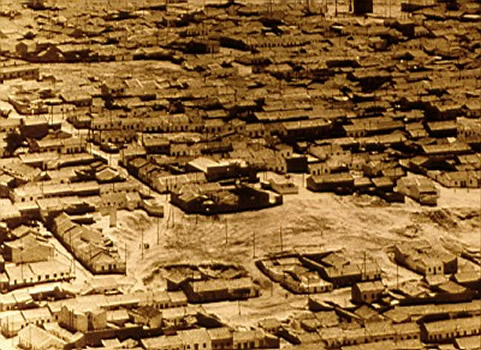 Pozo del Tío Raimundo
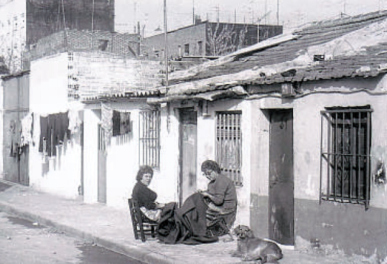 Casas de autoconstrucción
en Usera
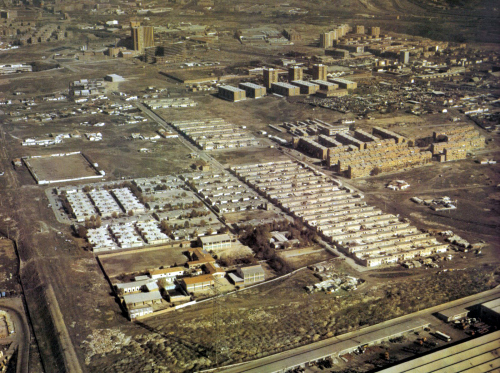 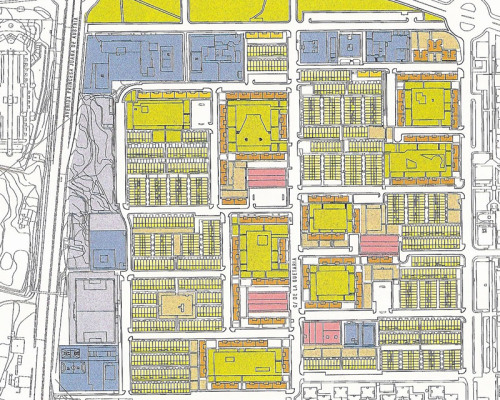